Machine-Level Programming V:Advanced Topics15-213: Introduction to Computer Systems8th Lecture, Sep. 16, 2010
Instructors: 
Randy Bryant & Dave O’Hallaron
Today
Structures
Alignment
Unions
Memory Layout
Buffer Overflow
Vulnerability
Protection
Structures & Alignment
Unaligned Data



Aligned Data
Primitive data type requires K bytes
Address must be multiple of K
struct S1 {
  char c;
  int i[2];
  double v;
} *p;
c
i[0]
i[1]
v
p
p+1
p+5
p+9
p+17
c
3 bytes
i[0]
i[1]
4 bytes
v
p+0
p+4
p+8
p+16
p+24
Multiple of 4
Multiple of 8
Multiple of 8
Multiple of 8
Alignment Principles
Aligned Data
Primitive data type requires K bytes
Address must be multiple of K
Required on some machines; advised on IA32
treated differently by IA32 Linux, x86-64 Linux, and Windows!
Motivation for Aligning Data
Memory accessed by (aligned) chunks of 4 or 8 bytes (system dependent)
Inefficient to load or store datum that spans quad word boundaries
Virtual memory very tricky when datum spans 2 pages
Compiler
Inserts gaps in structure to ensure correct alignment of fields
Specific Cases of Alignment (IA32)
1 byte: char, …
no restrictions on address
2 bytes: short, …
lowest 1 bit of address must be 02
4 bytes: int, float, char *, …
lowest 2 bits of address must be 002
8 bytes: double, …
Windows (and most other OS’s & instruction sets):
lowest 3 bits of address must be 0002
Linux:
lowest 2 bits of address must be 002
i.e., treated the same as a 4-byte primitive data type
12 bytes: long double
Windows, Linux:
lowest 2 bits of address must be 002
i.e., treated the same as a 4-byte primitive data type
Specific Cases of Alignment (x86-64)
1 byte: char, …
no restrictions on address
2 bytes: short, …
lowest 1 bit of address must be 02
4 bytes: int, float, …
lowest 2 bits of address must be 002
8 bytes: double, char *, …
Windows & Linux:
lowest 3 bits of address must be 0002
16 bytes: long double
Linux:
lowest 3 bits of address must be 0002
i.e., treated the same as a 8-byte primitive data type
Satisfying Alignment with Structures
Within structure:
Must satisfy each element’s alignment requirement
Overall structure placement
Each structure has alignment requirement K
K = Largest alignment of any element
Initial address & structure length must be multiples of K
Example (under Windows or x86-64):
K = 8, due to double element
struct S1 {
  char c;
  int i[2];
  double v;
} *p;
c
3 bytes
i[0]
i[1]
4 bytes
v
p+0
p+4
p+8
p+16
p+24
Multiple of 4
Multiple of 8
Multiple of 8
Multiple of 8
Different Alignment Conventions
struct S1 {
  char c;
  int i[2];
  double v;
} *p;
x86-64 or IA32 Windows:
K = 8, due to double element




IA32 Linux
K = 4; double treated like a 4-byte data type
Meeting Overall Alignment Requirement
For largest alignment requirement K
Overall structure must be multiple of K
struct S2 {
  double v;
  int i[2];
  char c;
} *p;
Arrays of Structures
struct S2 {
  double v;
  int i[2];
  char c;
} a[10];
Overall structure length multiple of K
Satisfy alignment requirement for every element
Accessing Array Elements
struct S3 {
  short i;
  float v;
  short j;
} a[10];
Compute array offset 12i
sizeof(S3), including alignment spacers
Element j is at offset 8 within structure
Assembler gives offset a+8
Resolved during linking
short get_j(int idx)
{
  return a[idx].j;
}
# %eax = idx
	leal (%eax,%eax,2),%eax # 3*idx
	movswl a+8(,%eax,4),%eax
Saving Space
Put large data types first




Effect (K=4)
struct S5 {
  int i;
  char c;
  char d;
} *p;
struct S4 {
  char c;
  int i;
  char d;
} *p;
c
3 bytes
i
d
3 bytes
i
c
d
2 bytes
Today
Structures
Alignment
Unions
Memory Layout
Buffer Overflow
Vulnerability
Protection
Union Allocation
Allocate according to largest element
Can only use one field at a time
union U1 {
  char c;
  int i[2];
  double v;
} *up;
struct S1 {
  char c;
  int i[2];
  double v;
} *sp;
Using Union to Access Bit Patterns
typedef union {
  float f;
  unsigned u;
} bit_float_t;
float bit2float(unsigned u) {
  bit_float_t arg;
  arg.u = u;
  return arg.f;
}
unsigned float2bit(float f) {
  bit_float_t arg;
  arg.f = f;
  return arg.u;
}
Same as (float) u ?
Same as (unsigned) f ?
Byte Ordering Revisited
Idea
Short/long/quad words stored in memory as 2/4/8 consecutive bytes
Which is most (least) significant?
Can cause problems when exchanging binary data between machines
Big Endian
Most significant byte has lowest address
Sparc
Little Endian
Least significant byte has lowest address
Intel x86
Byte Ordering Example
union {
      unsigned char c[8];
      unsigned short s[4];
      unsigned int i[2];
      unsigned long l[1];
    } dw;
32-bit
64-bit
Byte Ordering Example (Cont).
int j;
for (j = 0; j < 8; j++)
    dw.c[j] = 0xf0 + j;

printf("Characters 0-7 ==  [0x%x,0x%x,0x%x,0x%x,0x%x,0x%x,0x%x,0x%x]\n",
    dw.c[0], dw.c[1], dw.c[2], dw.c[3],
    dw.c[4], dw.c[5], dw.c[6], dw.c[7]);

printf("Shorts 0-3 == [0x%x,0x%x,0x%x,0x%x]\n",
    dw.s[0], dw.s[1], dw.s[2], dw.s[3]);

printf("Ints 0-1 == [0x%x,0x%x]\n",
    dw.i[0], dw.i[1]);

printf("Long 0 == [0x%lx]\n",
    dw.l[0]);
Byte Ordering on IA32
Little Endian
LSB
MSB
MSB
LSB
Print
Output:
Characters 0-7 == [0xf0,0xf1,0xf2,0xf3,0xf4,0xf5,0xf6,0xf7]
Shorts     0-3 == [0xf1f0,0xf3f2,0xf5f4,0xf7f6]
Ints       0-1 == [0xf3f2f1f0,0xf7f6f5f4]
Long       0   == [0xf3f2f1f0]
Byte Ordering on Sun
Big Endian
MSB
LSB
LSB
MSB
Print
Output on Sun:
Characters 0-7 == [0xf0,0xf1,0xf2,0xf3,0xf4,0xf5,0xf6,0xf7]
Shorts     0-3 == [0xf0f1,0xf2f3,0xf4f5,0xf6f7]
Ints       0-1 == [0xf0f1f2f3,0xf4f5f6f7]
Long       0   == [0xf0f1f2f3]
Byte Ordering on x86-64
Little Endian
LSB
MSB
Print
Output on x86-64:
Characters 0-7 == [0xf0,0xf1,0xf2,0xf3,0xf4,0xf5,0xf6,0xf7]
Shorts     0-3 == [0xf1f0,0xf3f2,0xf5f4,0xf7f6]
Ints       0-1 == [0xf3f2f1f0,0xf7f6f5f4]
Long       0   == [0xf7f6f5f4f3f2f1f0]
Summary
Arrays in C
Contiguous allocation of memory
Aligned to satisfy every element’s alignment requirement
Pointer to first element
No bounds checking
Structures
Allocate bytes in order declared
Pad in middle and at end to satisfy alignment
Unions
Overlay declarations
Way to circumvent type system
Today
Structures
Alignment
Unions
Memory Layout
Buffer Overflow
Vulnerability
Protection
not drawn to scale
IA32 Linux Memory Layout
FF
Stack
8MB
Stack
Runtime stack (8MB limit)
E. g., local variables
Heap
Dynamically allocated storage
When call  malloc(), calloc(), new()
Data
Statically allocated data
E.g., arrays & strings declared in code
Text
Executable machine instructions
Read-only
Heap
Data
Text
Upper 2 hex digits = 8 bits of address
08
00
not drawn to scale
Memory Allocation Example
FF
Stack
char big_array[1<<24];  /*  16 MB */
char huge_array[1<<28]; /* 256 MB */

int beyond;
char *p1, *p2, *p3, *p4;

int useless() {  return 0; }

int main()
{
 p1 = malloc(1 <<28);  /* 256 MB */
 p2 = malloc(1 << 8);  /* 256 B  */
 p3 = malloc(1 <<28);  /* 256 MB */
 p4 = malloc(1 << 8);  /* 256 B  */
 /* Some print statements ... */
}
Heap
Data
Text
Where does everything go?
08
00
not drawn to scale
IA32 Example Addresses
FF
Stack
address range ~232
$esp	0xffffbcd0
p3 	0x65586008
p1 	0x55585008
p4	0x1904a110 
p2	0x1904a008
&p2	0x18049760
&beyond 	0x08049744
big_array 	0x18049780
huge_array 	0x08049760
main()	0x080483c6
useless() 	0x08049744
final malloc()	0x006be166
80
Heap
Data
malloc() is dynamically linked
address determined at runtime
Text
08
00
not drawn to scale
x86-64 Example Addresses
00007F
Stack
address range ~247
$rsp	0x00007ffffff8d1f8
p3 	0x00002aaabaadd010
p1 	0x00002aaaaaadc010
p4	0x0000000011501120 
p2	0x0000000011501010
&p2	0x0000000010500a60
&beyond 	0x0000000000500a44
big_array 	0x0000000010500a80
huge_array 	0x0000000000500a50
main()	0x0000000000400510
useless() 	0x0000000000400500
final malloc()	0x000000386ae6a170
000030
Heap
Data
malloc() is dynamically linked
address determined at runtime
Text
000000
Today
Structures
Alignment
Unions
Memory Layout
Buffer Overflow
Vulnerability
Protection
Internet Worm and IM War
November, 1988
Internet Worm attacks thousands of Internet hosts.
How did it happen?
Internet Worm and IM War
November, 1988
Internet Worm attacks thousands of Internet hosts.
How did it happen?
July, 1999
Microsoft launches MSN Messenger (instant messaging system).
Messenger clients can access popular AOL Instant Messaging Service (AIM) servers
AIM
client
MSN
server
MSN
client
AIM
server
AIM
client
Internet Worm and IM War (cont.)
August 1999
Mysteriously, Messenger clients can no longer access AIM servers.
Microsoft and AOL begin the IM war:
AOL changes server to disallow Messenger clients
Microsoft makes changes to clients to defeat AOL changes.
At least 13 such skirmishes.
How did it happen?

The Internet Worm and AOL/Microsoft War were both based on stack buffer overflow exploits!
many library functions do not check argument sizes.
allows target buffers to overflow.
String Library Code
Implementation of Unix function gets()










No way to specify limit on number of characters to read
Similar problems with other library functions
strcpy, strcat: Copy strings of arbitrary length
scanf, fscanf, sscanf, when given %s conversion specification
/* Get string from stdin */
char *gets(char *dest){    int c = getchar();
    char *p = dest;
    while (c != EOF && c != '\n') {
        *p++ = c;
        c = getchar();
    }
    *p = '\0';
    return dest;
}
Vulnerable Buffer Code
/* Echo Line */void echo(){    char buf[4];  /* Way too small! */    gets(buf);    puts(buf);}
void call_echo() {
    echo();
}
unix>./bufdemo
Type a string:1234567
1234567
unix>./bufdemo
Type a string:12345678
Segmentation Fault
unix>./bufdemo
Type a string:123456789ABC
Segmentation Fault
Buffer Overflow Disassembly
echo:
80485c5:	55                 push   %ebp
 80485c6:	89 e5              mov    %esp,%ebp
 80485c8:	53                 push   %ebx
 80485c9:	83 ec 14           sub    $0x14,%esp
 80485cc:	8d 5d f8           lea 0xfffffff8(%ebp),%ebx
 80485cf:	89 1c 24           mov    %ebx,(%esp)
 80485d2:	e8 9e ff ff ff     call   8048575 <gets>
 80485d7:	89 1c 24           mov    %ebx,(%esp)
 80485da:	e8 05 fe ff ff     call   80483e4 <puts@plt>
 80485df:	83 c4 14           add    $0x14,%esp
 80485e2:	5b                 pop    %ebx
 80485e3:	5d                 pop    %ebp
 80485e4:	c3                 ret
call_echo:
80485eb:	e8 d5 ff ff ff     call   80485c5 <echo>
 80485f0:	c9                 leave  
 80485f1:	c3                 ret
Buffer Overflow Stack
Before call to gets
Stack Frame
for main
/* Echo Line */void echo(){    char buf[4];  /* Way too small! */    gets(buf);    puts(buf);}
Return Address
Saved %ebp
%ebp
Stack Frame
for echo
Saved %ebx
[3]
[2]
[1]
[0]
buf
echo:
	pushl %ebp	# Save %ebp on stack
	movl  %esp, %ebp
	pushl %ebx	# Save %ebx
	subl  $20, %esp	# Allocate stack space
	leal  -8(%ebp),%ebx	# Compute buf as %ebp-8
	movl  %ebx, (%esp)	# Push buf on stack
	call  gets	# Call gets
	. . .
Buffer Overflow Stack Example
unix> gdb bufdemo
(gdb) break echo
Breakpoint 1 at 0x80485c9
(gdb) run
Breakpoint 1, 0x80485c9 in echo ()
(gdb) print /x $ebp
$1 = 0xffffd678
(gdb) print /x *(unsigned *)$ebp
$2 = 0xffffd688
(gdb) print /x *((unsigned *)$ebp + 1)
$3 = 0x80485f0
Before call to gets
Before call to gets
0xffffd688
Stack Frame
for main
Stack Frame
for main
Return Address
08
04
85
f0
0xffffd678
Saved %ebp
ff
ff
d6
88
Stack Frame
for echo
Saved %ebx
Stack Frame
for echo
Saved %ebx
[3]
[2]
[1]
[0]
xx
xx
xx
xx
buf
buf
80485eb:	e8 d5 ff ff ff   call   80485c5 <echo>
 80485f0:	c9               leave
Buffer Overflow Example #1
Input 1234567
Before call to gets
0xffffd688
0xffffd688
Stack Frame
for main
Stack Frame
for main
08
04
85
f0
08
04
85
f0
0xffffd678
0xffffd678
ff
ff
d6
88
ff
ff
d6
88
Stack Frame
for echo
Saved %ebx
Stack Frame
for echo
00
37
36
35
buf
34
33
32
31
buf
xx
xx
xx
xx
Overflow buf, and corrupt %ebx,
but no problem
Buffer Overflow Example #2
Input 12345678
Before call to gets
0xffffd688
0xffffd688
Stack Frame
for main
Stack Frame
for main
08
04
85
f0
08
04
85
f0
0xffffd678
0xffffd678
ff
ff
d6
88
ff
ff
d6
00
Saved %ebx
Stack Frame
for echo
Stack Frame
for echo
38
37
36
35
buf
34
33
32
31
xx
xx
xx
xx
buf
Base pointer corrupted
. . . 
 80485eb:	e8 d5 ff ff ff   call   80485c5 <echo>
 80485f0:	c9               leave    # Set %ebp to corrupted value
 80485f1:	c3               ret
Buffer Overflow Example #3
Input 123456789
Before call to gets
0xffffd688
0xffffd688
Stack Frame
for main
Stack Frame
for main
08
04
85
f0
08
04
85
00
0xffffd678
ff
ff
d6
88
0xffffd678
43
42
41
39
Saved %ebx
Stack Frame
for echo
Stack Frame
for echo
38
37
36
35
buf
34
33
32
31
xx
xx
xx
xx
buf
Return address corrupted
80485eb:	e8 d5 ff ff ff   call   80485c5 <echo>
 80485f0:	c9               leave   # Desired return point
Malicious Use of Buffer Overflow
Stack after call to gets()
void foo(){
  bar();
  ...
}
foo stack frame
return
address
A
B
pad
int bar() {
  char buf[64]; 
  gets(buf); 
  ...
  return ...; 
}
data written
by gets()
exploit
code
bar stack frame
B
Input string contains byte representation of executable code
Overwrite return address A with address of buffer B
When bar() executes ret, will jump to exploit code
Exploits Based on Buffer Overflows
Buffer overflow bugs allow remote machines to execute arbitrary code on victim machines
Internet worm
Early versions of the finger server (fingerd) used gets() to read the argument sent by the client:
finger droh@cs.cmu.edu
Worm attacked fingerd server by sending phony argument:
finger “exploit-code  padding  new-return-address”
exploit code: executed a root shell on the victim machine with a direct TCP connection to the attacker.
Exploits Based on Buffer Overflows
Buffer overflow bugs allow remote machines to execute arbitrary code on victim machines
IM War
AOL exploited existing buffer overflow bug in AIM clients
exploit code: returned 4-byte signature (the bytes at some location in the AIM client) to server. 
When Microsoft changed code to match signature, AOL changed signature location.
Date: Wed, 11 Aug 1999 11:30:57 -0700 (PDT) 
From: Phil Bucking <philbucking@yahoo.com> 
Subject: AOL exploiting buffer overrun bug in their own software! 
To: rms@pharlap.com 

Mr. Smith,

I am writing you because I have discovered something that I think you 
might find interesting because you are an Internet security expert with 
experience in this area. I have also tried to contact AOL but received 
no response.

I am a developer who has been working on a revolutionary new instant 
messaging client that should be released later this year.
...
It appears that the AIM client has a buffer overrun bug. By itself 
this might not be the end of the world, as MS surely has had its share. 
But AOL is now *exploiting their own buffer overrun bug* to help in 
its efforts to block MS Instant Messenger.
....
Since you have significant credibility with the press I hope that you
can use this information to help inform people that behind AOL's
friendly exterior they are nefariously compromising peoples' security.

Sincerely,
Phil Bucking 
Founder, Bucking Consulting 
philbucking@yahoo.com
It was later determined that this email originated from within Microsoft!
Code Red Exploit Code
Starts 100 threads running
Spread self
Generate random IP addresses & send attack string
Between 1st & 19th of month
Attack www.whitehouse.gov
Send 98,304 packets; sleep for 4-1/2 hours; repeat
Denial of service attack
Between 21st & 27th of month
Deface server’s home page
After waiting 2 hours
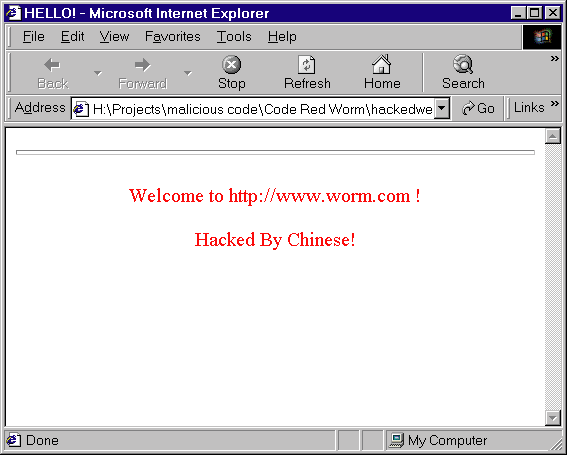 Avoiding Overflow Vulnerability
/* Echo Line */void echo(){    char buf[4];  /* Way too small! */    fgets(buf, 4, stdin);    puts(buf);}
Use library routines that limit string lengths
fgets instead of gets
strncpy instead of strcpy
Don’t use scanf with %s conversion specification
Use fgets to read the string
Or use %ns  where n is a suitable integer
System-Level Protections
Randomized stack offsets
At start of program, allocate random amount of space on stack
Makes it difficult for hacker to predict beginning of inserted code

Nonexecutable code segments
In traditional x86, can mark region of memory as either “read-only” or “writeable”
Can execute anything readable
X86-64 added  explicit “execute” permission
unix> gdb bufdemo
(gdb) break echo

(gdb) run
(gdb) print /x $ebp
$1 = 0xffffc638

(gdb) run
(gdb) print /x $ebp
$2 = 0xffffbb08

(gdb) run
(gdb) print /x $ebp
$3 = 0xffffc6a8
Stack Canaries
Idea
Place special value (“canary”) on stack just beyond buffer
Check for corruption before exiting function
GCC Implementation
 -fstack-protector
 -fstack-protector-all
unix>./bufdemo-protected
Type a string:1234
1234
unix>./bufdemo-protected
Type a string:12345
*** stack smashing detected ***
Protected Buffer Disassembly
echo:
804864d:	55                   	push   %ebp
 804864e:	89 e5                	mov    %esp,%ebp
 8048650:	53                   	push   %ebx
 8048651:	83 ec 14             	sub    $0x14,%esp
 8048654:	65 a1 14 00 00 00    	mov    %gs:0x14,%eax
 804865a:	89 45 f8             	mov    %eax,0xfffffff8(%ebp)
 804865d:	31 c0                	xor    %eax,%eax
 804865f:	8d 5d f4             	lea    0xfffffff4(%ebp),%ebx
 8048662:	89 1c 24             	mov    %ebx,(%esp)
 8048665:	e8 77 ff ff ff       	call   80485e1 <gets>
 804866a:	89 1c 24             	mov    %ebx,(%esp)
 804866d:	e8 ca fd ff ff       	call   804843c <puts@plt>
 8048672:	8b 45 f8             	mov    0xfffffff8(%ebp),%eax
 8048675:	65 33 05 14 00 00 00 	xor    %gs:0x14,%eax
 804867c:	74 05                	je     8048683 <echo+0x36>
 804867e:	e8 a9 fd ff ff       	call   804842c <FAIL>
 8048683:	83 c4 14             	add    $0x14,%esp
 8048686:	5b                   	pop    %ebx
 8048687:	5d                   	pop    %ebp
 8048688:	c3                   	ret
Setting Up Canary
Before call to gets
/* Echo Line */void echo(){    char buf[4];  /* Way too small! */    gets(buf);    puts(buf);}
Stack Frame
for main
Return Address
Saved %ebp
%ebp
Stack Frame
for echo
Saved %ebx
Canary
[3]
[2]
[1]
[0]
buf
echo:
	. . .
	movl	%gs:20, %eax	# Get canary
	movl	%eax, -8(%ebp)	# Put on stack
	xorl	%eax, %eax 	# Erase canary
	. . .
Checking Canary
Before call to gets
/* Echo Line */void echo(){    char buf[4];  /* Way too small! */    gets(buf);    puts(buf);}
Stack Frame
for main
Return Address
Saved %ebp
%ebp
Stack Frame
for echo
Saved %ebx
Canary
[3]
[2]
[1]
[0]
buf
echo:
	. . .
	movl	-8(%ebp), %eax	# Retrieve from stack
	xorl	%gs:20, %eax	# Compare with Canary
	je	.L24		# Same: skip ahead
	call	__stack_chk_fail	# ERROR
.L24:
	. . .
Canary Example
Input 1234
Before call to gets
Stack Frame
for main
Stack Frame
for main
Return Address
Return Address
Saved %ebp
%ebp
Saved %ebp
%ebp
Stack Frame
for echo
Saved %ebx
Stack Frame
for echo
Saved %ebx
03
e3
7d
00
03
e3
7d
00
[3]
[2]
[1]
[0]
34
33
32
31
buf
buf
(gdb) break echo
(gdb) run
(gdb) stepi 3
(gdb) print /x *((unsigned *) $ebp - 2)
$1 = 0x3e37d00
Benign corruption!
(allows programmers to make silent off-by-one errors)
Worms and Viruses
Worm: A program that
Can run by itself
Can propagate a fully working version of itself to other computers

Virus: Code that
Add itself to other programs
Cannot run independently

Both are (usually) designed to spread among computers and to wreak havoc
Today
Structures
Alignment
Unions
Memory Layout
Buffer Overflow
Vulnerability
Protection